Post-Quantum Simulatable Extraction with Minimal Assumptions: Black-Box and Constant-Round
Nai-Hui Chia
Takashi Yamakawa
Kai-Min Chung
Xiao Liang
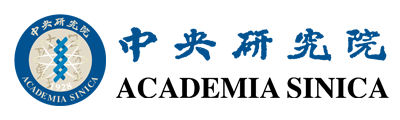 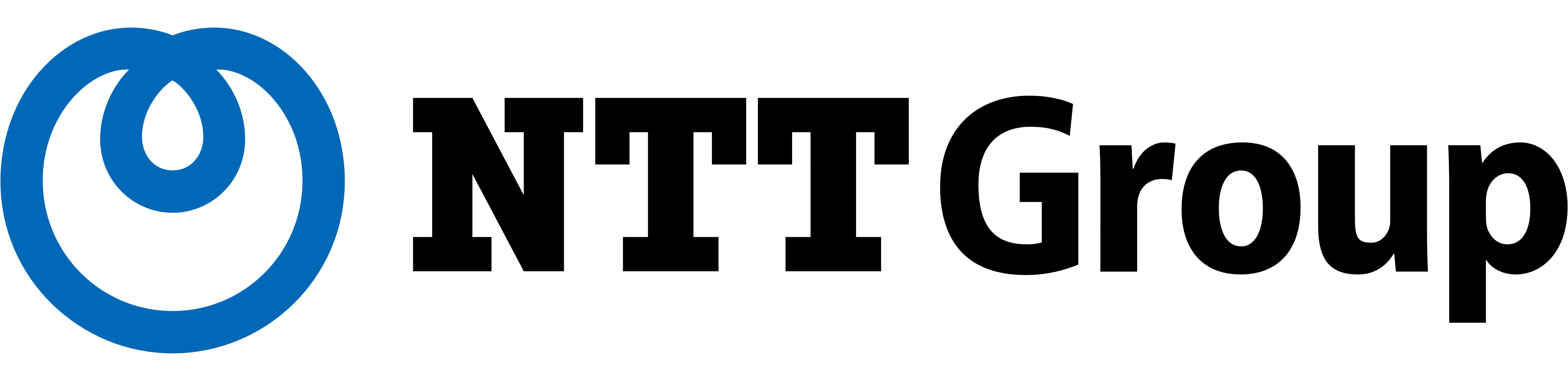 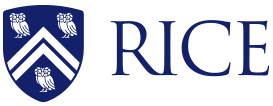 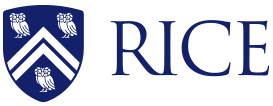 Extractable Commitment
A stat.-binding commitment is extractable if for any PPT (malicious) committer C*, there exists an extractor SE such that the following two games are comp.-indistinguishable.
Real
SimExt
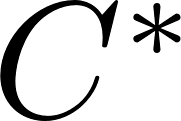 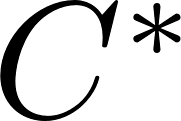 …
…
Potential rewindings
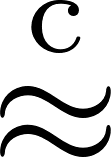 Typical Construction [PRS02,PW09]
…
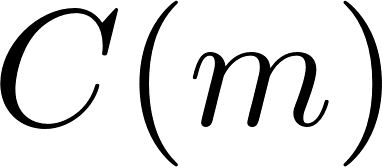 …
…
Why this construction is popular (in classical setting)?
Black-box usage of (only) OWFs
Constant-round
Simulatable post-extraction state
For efficiency
For protocol Composition
Existing Results in Quantum Setting
Desired Properties: 
- Black-Box, Const.-Round, Classical-Comp., Minimal Assumptions, Simulatable
Table 1: Existing Results for PQ-ExtCom
Hard even if we only require: Const.-Round & Simulatable
Reason: Such an ExtCom => Const.-Round ZK
SimExt
Real
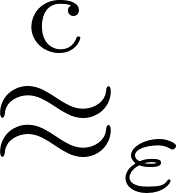 Question: Is such an ExtCom possible?
Our New Results (in Post-Quantum Setting)
2-Party Coin-Flipping (simulation for both parties)
ZK Arguments of Knowledge for NP
ZK Arguments for QMA
Secure 2PC 
(for classical functionalities)
Classical comp.: need semi-honest OTs
Quantum comp&comm: only need PQ-OWFs
Weak ExtCom (1/4)
…
…
With Overwhelming Prob.:
[CCY21] SimExt Lem.
New Challenges in Our Setting:
1. Main thread + rewinding thread to learn m;
2. Well-formedness. Over-extraction. Uniqueness of m
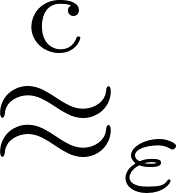 Unclear how to use [CCY21]
Weak ExtCom (2/4)
…
…
With Overwhelming Prob.:
Weak ExtCom with restrictions:
C*’s first message is well-formed
Don’t require anything if it is not well-formed
Still unclear how to use [CCY21]
Main difference: C* won’t tell us the value m (if we don’t enter the Decom state)
Spoiler:
The techniques behind [CCY21] help.
Weak ExtCom (3/4)
Main Idea behind [CCY21]’s        :  
the power of “un-computing”
[CCY21] SimExt Lem.
due to [CCY20,NWZ09], Jordan’s Lem
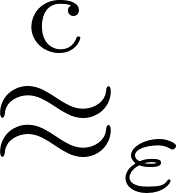 Main Take-Away:
Jordan decomposition
Amplification
Real extraction
Un-compute
Weak ExtCom (4/4)
Main Take-Away:
Jordan decomposition
Amplification
Real extraction
Un-compute
…
…
In classical setting: Ext extract and simulate
In PQ setting: even how to extract is unclear
[Unruh12,Unruh16]
Weak ExtCom to Standard ExtCom
Weak ExtCom with restrictions:
C*’s first message is well-formed
Don’t require anything if it is not well-formed
Add a ZK: C proves the well-formedness of its first message
Caveat:
Require parallel exec. of ExtCom
Our ExtCom only weakly-parallelable
If one session aborts, the whole exec. is considered aborts
suffices for MPC-in-the-Head compiler
since only a single committer
Standard ExtCom, but:
Non-black-box due to ZK on Com
MPC-in-the-Head [IKOS07,GLOV12]
Warn:
don’t use our ExtCom in the multi-committer parallel setting. (E.g., parallel  ε-ZK)
Application to Black-Box 2PC
Our ExtCom
Abstraction due to [GLSV21]
Special commitment Functionality
Maliciously-Secure OT (supporting bounded-parallel sessions between 2 parties)
+
2PC
[IPS08]
[CDMW09]
semi-honest OT
Can be achieved by:
PQ-OWFs + Quantum Communication
Discussion
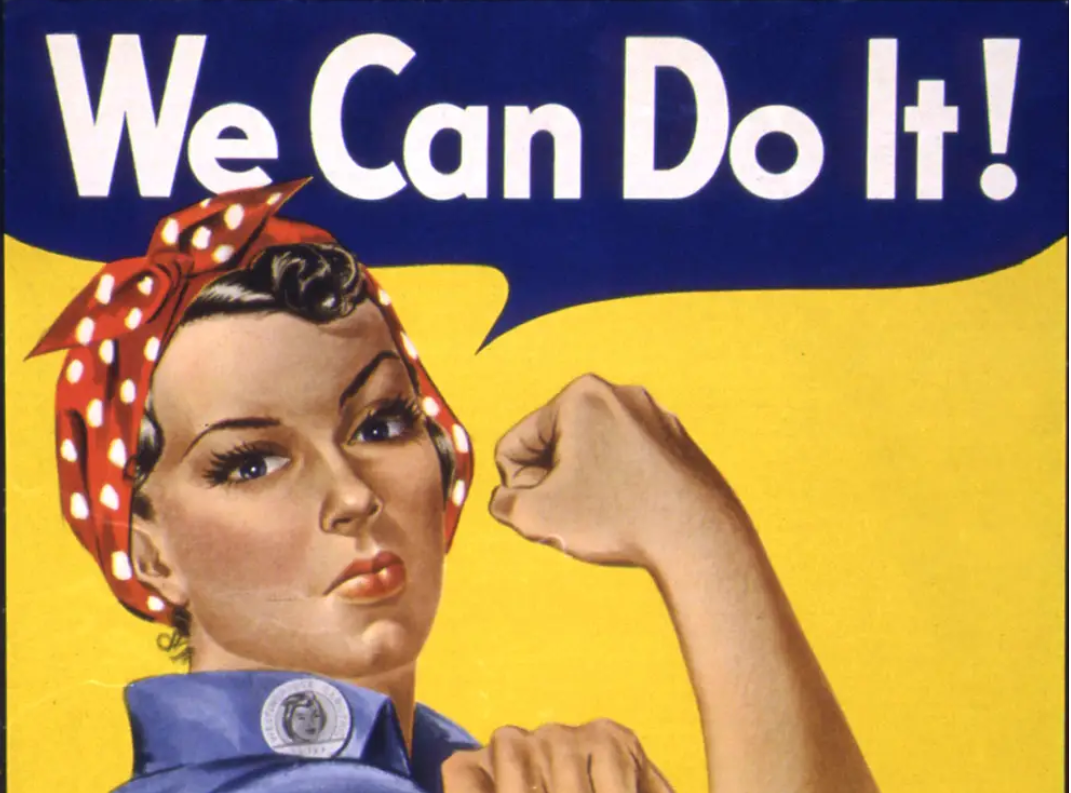 Other Application:
Our ExtCom + [BLS21]  =>  The first O(log*(λ))-round PQ-NMCom from OWFs
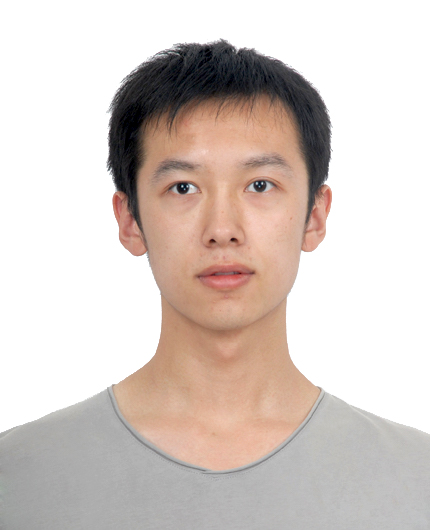 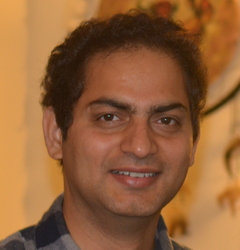 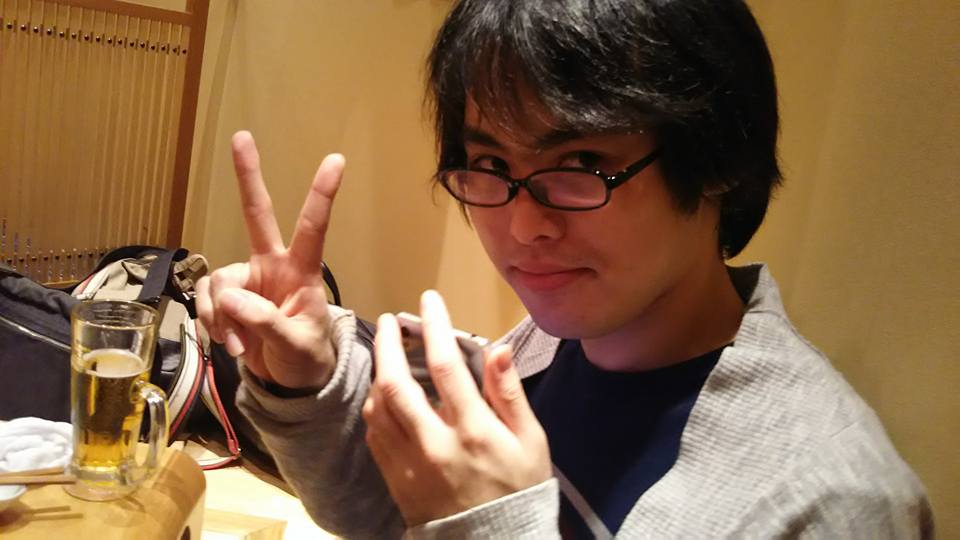 A New Approach to Post-Quantum Non-Malleability
     By Xiao Liang, Omkant Pandey, Takashi Yamakawa
Const.-round PQ-NMCom from PQ-OWFs
Link: ia.cr/2022/907
Time for Commercials:
Is const.-round PQ-NMCom possible?
Thank you!
Q&A
For more details, see the full version: ia.cr/2021/1516